HOW TO MAKE MONEY OPENING A PASSPORT OFFICE
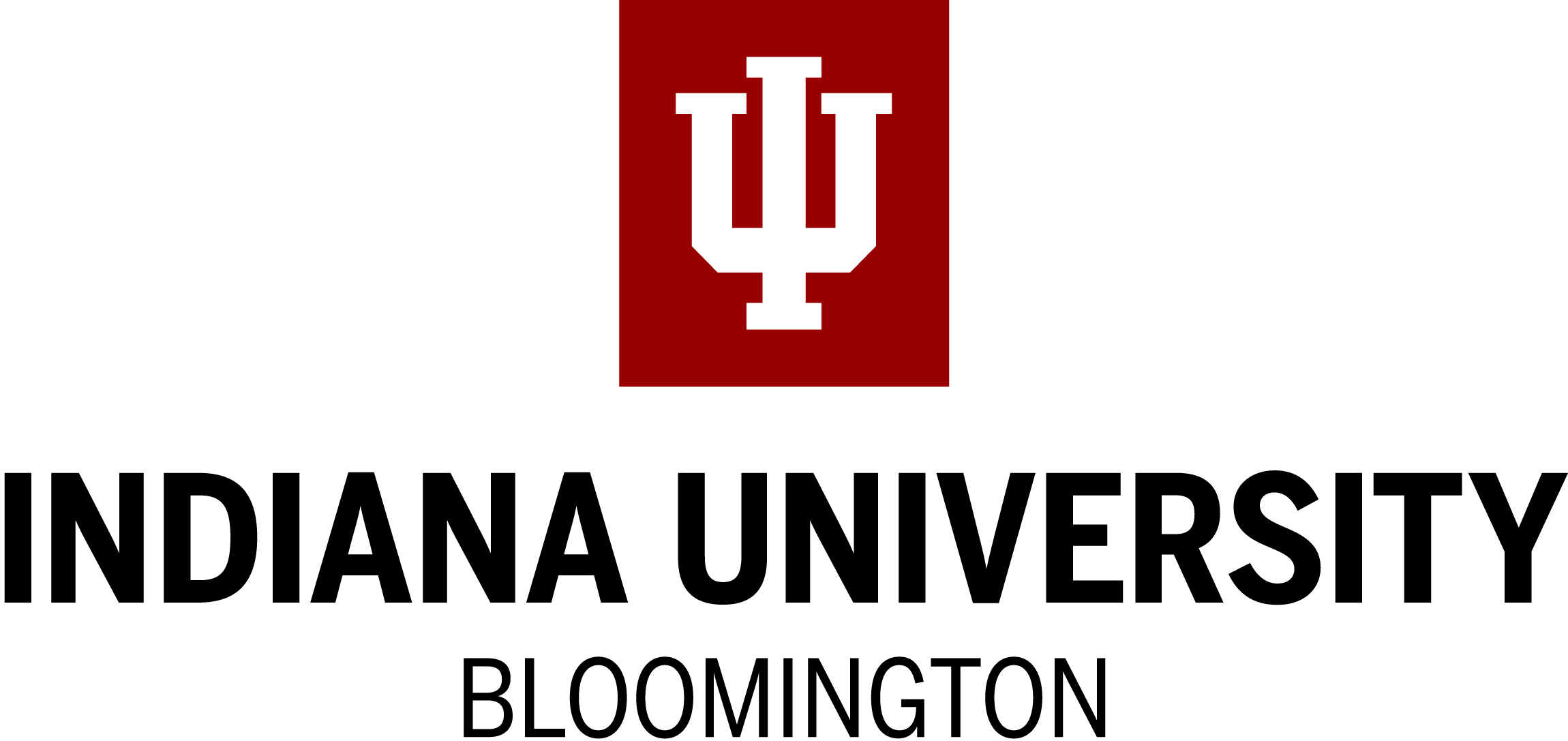 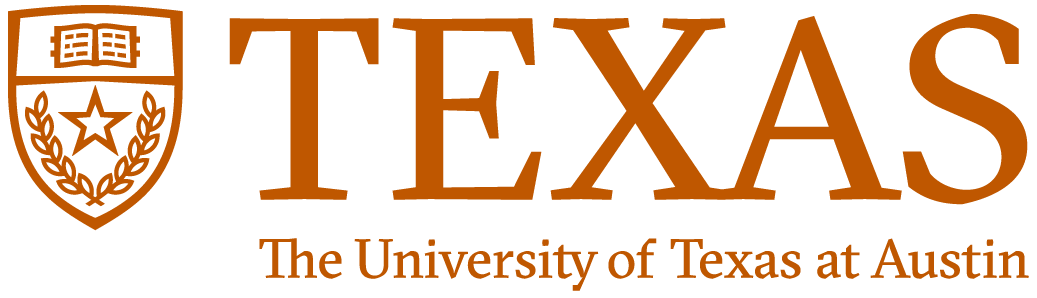 Overview
Why open a passport acceptance facility?
Student Service
Community Service
Revenue Generation
What to expect in your first year
Marketing
Data Gathering
Customer Feedback
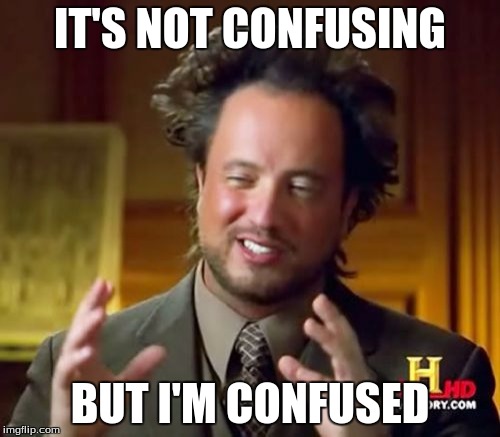 Quick Facts- IU
Opened for business May 1, 2017
Applications since “Go-Live”: 357 
Photo’s since “Go-Live”:  877
Net Income/loss: Ask me next year! 
Staffing Model:  3 part-time (1 supervisor at 28 hrs./wk., 2 assistants at 20hrs./wk.)
Quick Facts- UT
Quick Facts- UT
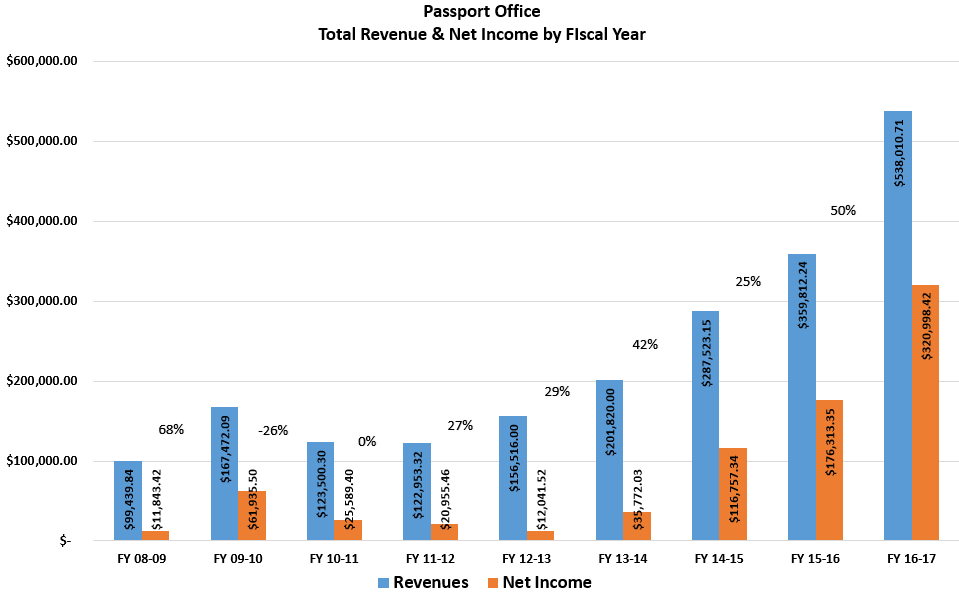 Quick Facts- UT
Applications FY 16-17: 15,546
Revenues: $538,000 ($389,000, 72% passports, $149,000, 28% photos)
Expenses: $217,012
Net Income: $321,000
Staffing Model:  2-full-time; 3 part-time; 2 to 3 student workers
Quick Facts- UT
Total Expenses: $217,000
Approvals
Approvals
 Legal Affairs
 Accounting Office
 Budget Office
  State Department Requirements for Acceptance Facility 
 Public Sector Entity
 Not managed by or directly affiliated with a private entity
 Have the resources to take on passport acceptance duties.
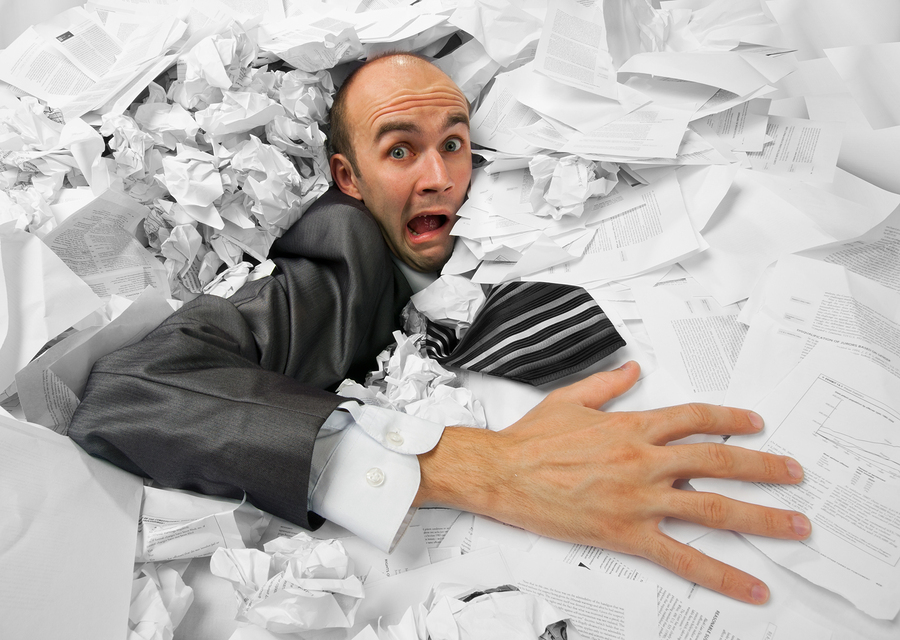 Approvals
State Dept. requirements for Employees:
 US Citizen or national 
 Age 18 or older
 Permanent employee
 No felony convictions, or misdemeanor convictions involving     crimes of moral turpitude or crimes against public trust
 Cannot also process identity documents
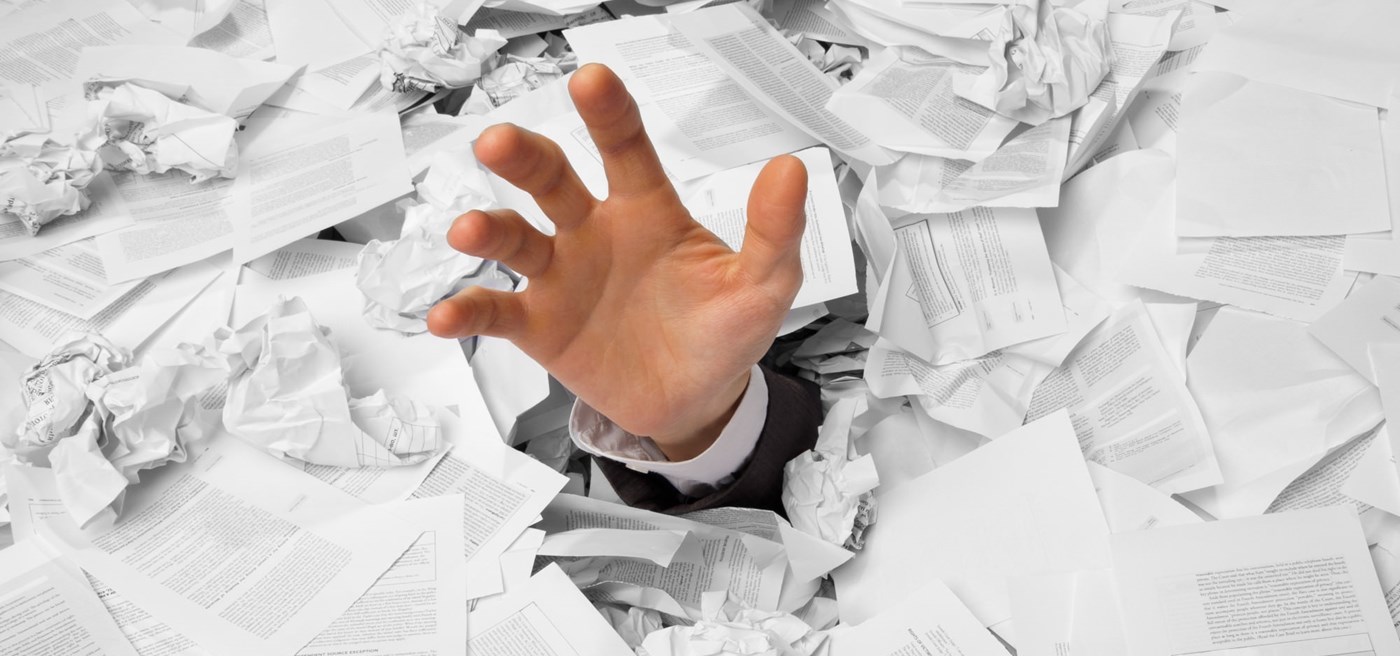 Business plan
Review other University Passport Offices
Financial Forecasting
Staffing model
Marketing
Logistics/Hours/Parking,/Space etc.
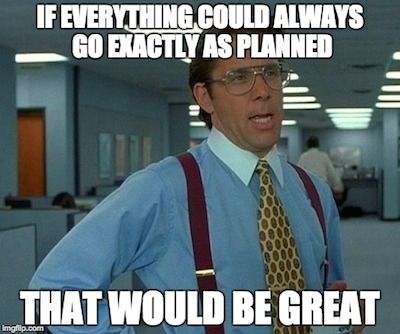 Review other University Passport Offices 2007-2008
Passport
 UTEP – 30 per day (7,410 per year)
 UTSA – 5 per day (1,235 per year) – closely associated         with study abroad
 UTD – 15 to 20 per day (3,705 to 4,940 per year)
 UC Berkeley – 10 per day (2,470 per year)
ISIC
UTSA – approximately 2 per day (500 per year)
University of Minn. – approximately 2.5 per day (600 per year)
Financial Forecasting-UT
Financial Forecasting
Number of business days
Number of passports/ISIC cards
Number of Photos
Photo fees
Staffing and operating expenses
Breakeven
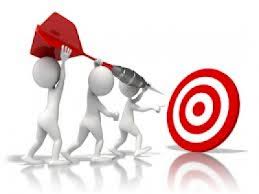 Financial  Forecasting-UT
[Speaker Notes: Assumptions: 1) Passport demand is based on a sample from several schools that offer passport acceptance within their own International Offices.  Please see calculation below. Average daily demand is 16.25 passports.  However, I have used 10 per day as a conservative estimate. 2) ISIC demand is based on 500 per year (approx. 2 per day), per a survey of schools. 3) Photo service demand is based on estimates from three sources: a) Passport photos: I have used a conservative estimate of 50% of all passport photos applied for in the office; b) ISSS will need approximately 400 photos per year for OPT, per Teri Albrecht; c) ISIC: Most people will be getting these on the spur of the moment, thus they will not have the photos with them.  However, to account for some margin of error, I have used 80% of total ISIC demand.  The total demand for photos is thus 2,035 per year. School Name Daily University of Texas - El Paso 30.00 University of Texas - San Antonio 5.00 University of California - Berkeley 10.00 University of Texas - Dallas 20.00 Daily Demand Average 16.25 Photo Worksheet Passport Photos          1,235 OPT/ISSS Photos            400 ISIC Photos            400 Total Photos per Year          2,035]
Financial  Forecasting-UT
Financial Forecasting-IU
Financial Forecasting
Existing market size
OPT students and estimates of photos w/passports
Local photo fees
Staffing and operating expenses
UBIT and Sales Tax
Startup investment & Breakeven Point
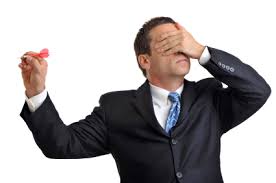 Financial Forecasting-IU
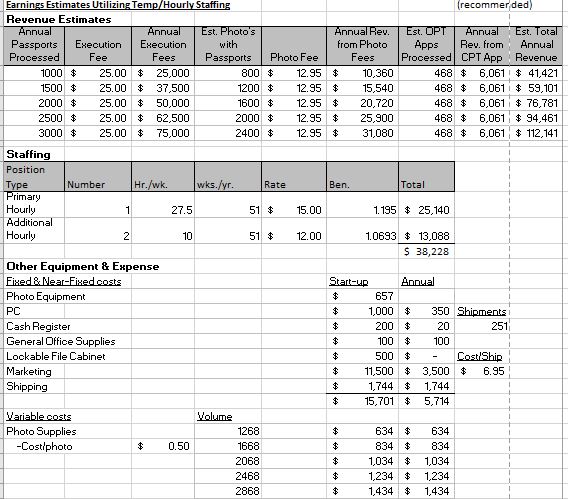 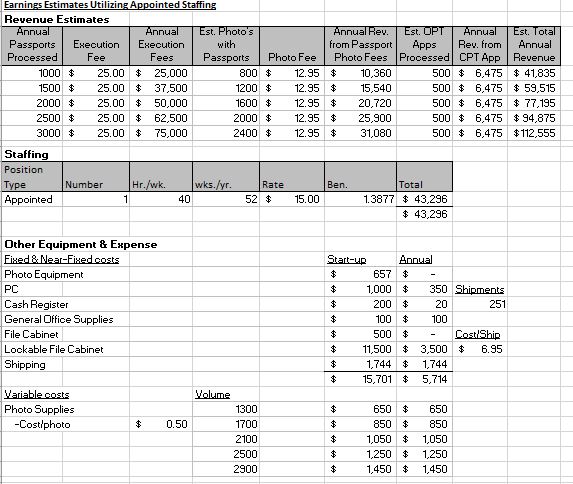 Financial Forecasting-IU
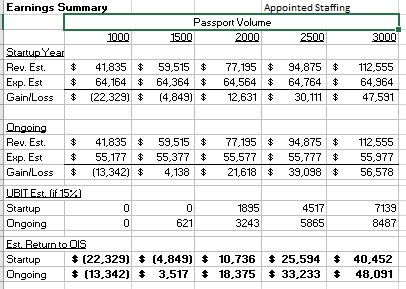 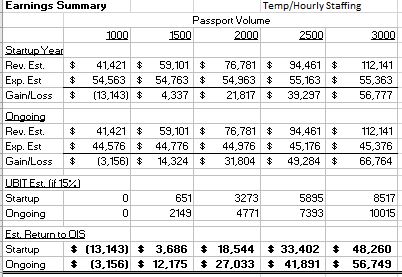 Staffing-UT
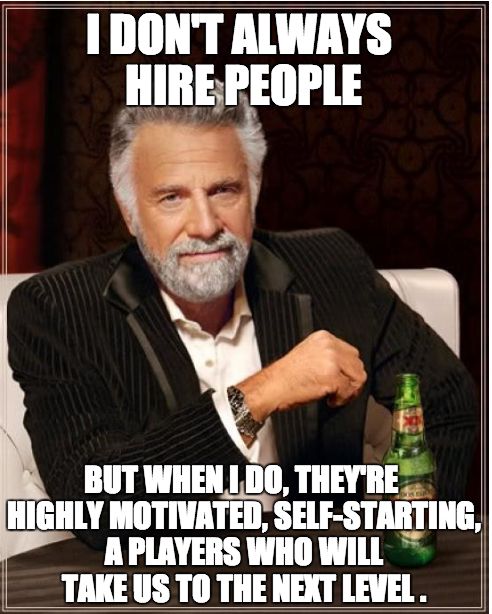 One Administrative Assistant at $30,000/year, subject to annual renewal 
Reduced one student workers
Accountants assisted
Half-time Graphic Designer, Haft-Time Passport
Staffing
[Speaker Notes: This helps us manage staffing.  Also have reports for each month, showing seasonal shifts.  More efficient with payroll.]
Staffing
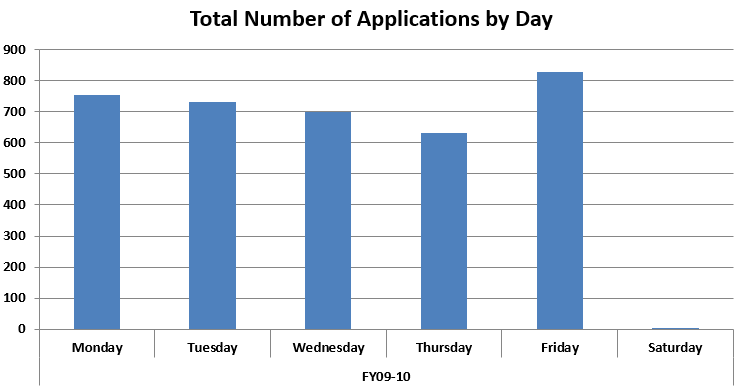 Staffing-IU
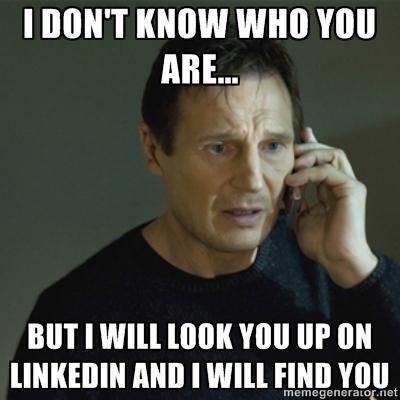 3 part-time employees
Backed up by full-time staff
Balance between 
limiting risks/start-up costs, 
uncertainty of volume, 
sick day coverage, and 
turn-over
Staffing-IU
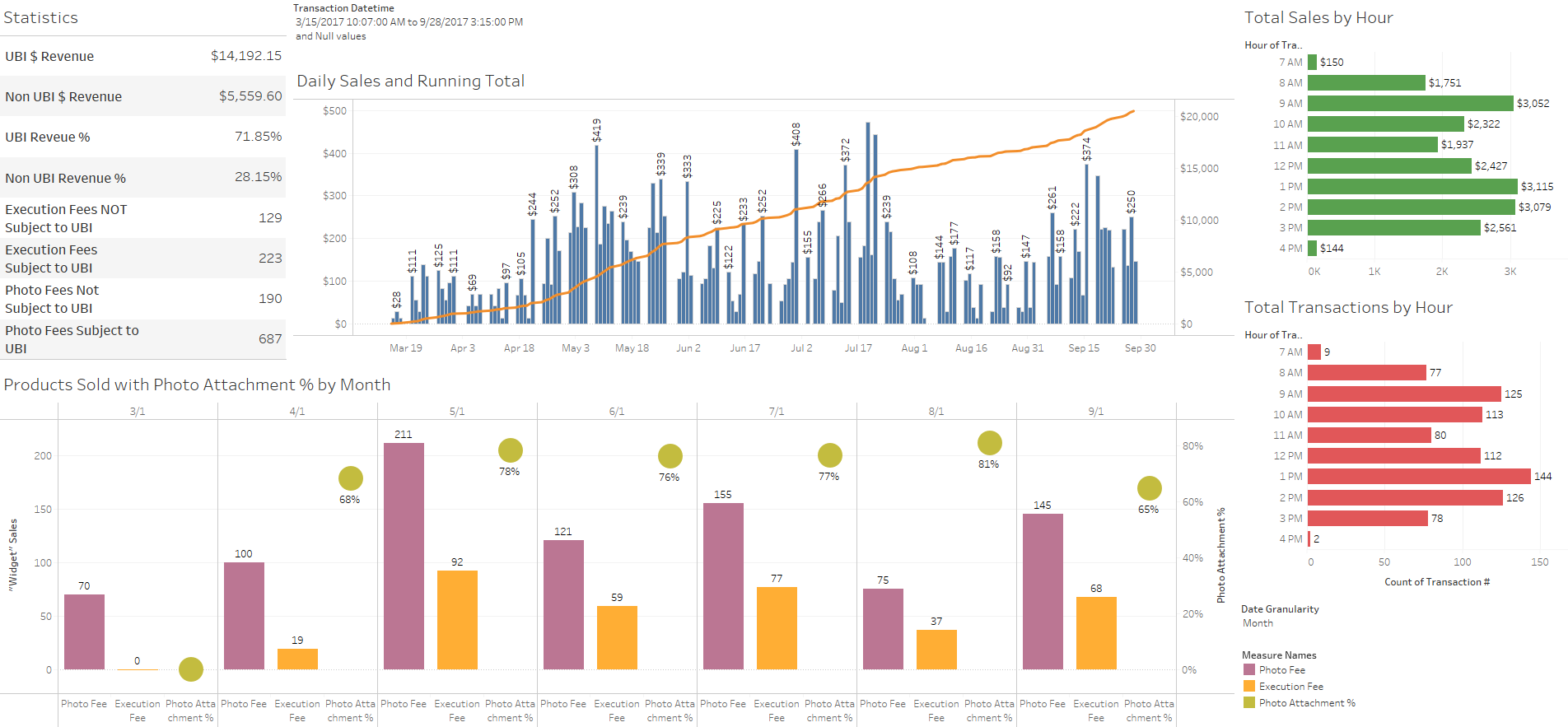 Market Size
Market Size: 2,000,000
Austin, TX – 1,000,000
2012 – 864,407
2013 – 885,400
2014 – 912,791
2015 – 931,830
2016 – 949,785
Surrounding Area: 1,000,000
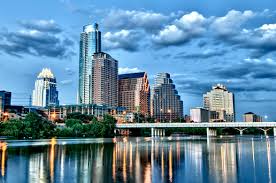 Customer Segments
[Speaker Notes: Marketing data helps us figure out where our customers are coming from.  This helps us tailor our marketing package more effectively.]
UT Segment Marketing
[Speaker Notes: Moreover, we can drill down into the data, looking at where each customer segment hears about us.  This helps us look at what marketing avenues are effective and which are dead weight.  This, in turn, helps us be more efficient with our marketing budgets.]
Non-UT Segment Marketing
[Speaker Notes: Others: YELP, KUT radio, Passport Days, Study Abroad Fairs]
Marketing and Promotion
Market Size: Bloomington, IN and surrounding county
Population 145,000 (Bloomington, 85,000)
 43,000 are students!
Post Office sales- approx. 4,000 the prior year
How much can we capture?  
How can we grow the market?
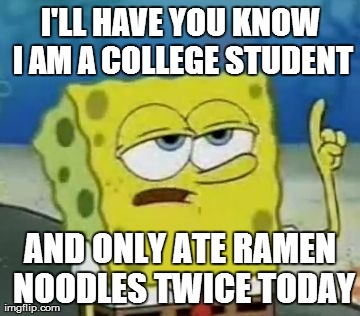 Marketing and Promotion
University Newsletters and websites
HR, Travel, Administrative, etc.
Appointments, Bursar Billing
Campus Partners
Provost Office
Office of Overseas Study
Office of First Year Experience
Radio
Facebook
Local Newspaper
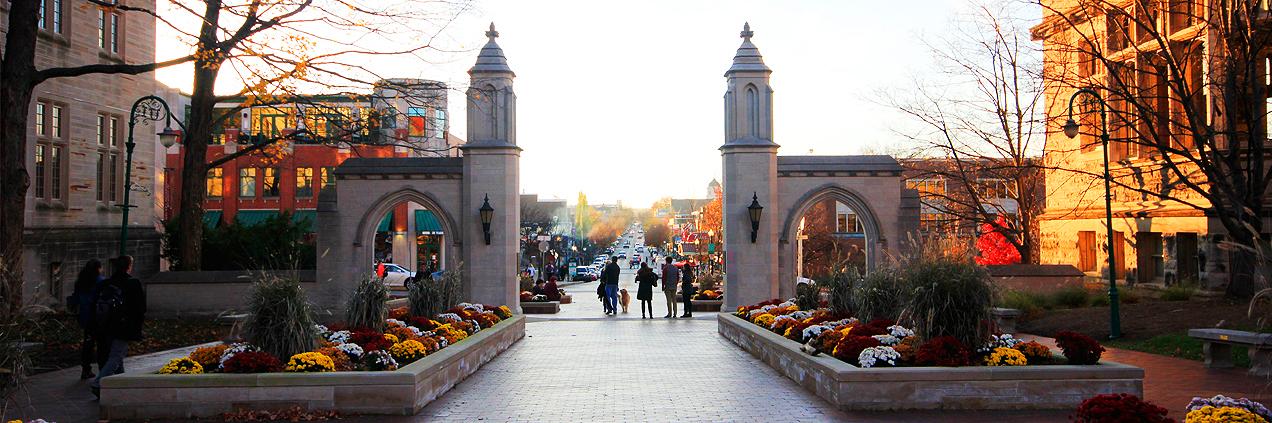 [Speaker Notes: County.  145k, 43k IU students.  Town 95k, 43k IU students]
Logistics
Parking
Hours of Operation
Space
Front desk
Waiting area
Photo area with proper lighting
Signage
Overflow
New waiting system
Security
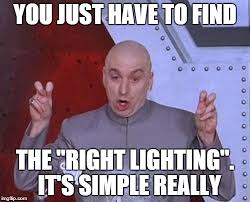 Customer Service
Walk-ins
Friendly, service with a smile
Answer questions
Returning calls
Accuracy
Quick turn-around
Photo quality
Retake photos
Kid friendly/cartoons/coloring books/baby beds
Spanish speaker
https://world.utexas.edu/passport/hours-location
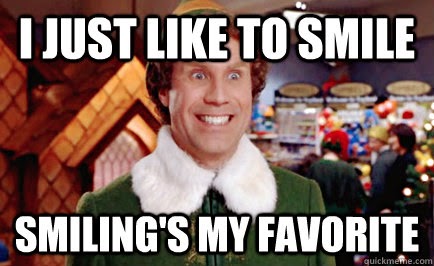 Benefits
Revenue stream for the International Office
Student services/Minimize barriers to Study Abroad
Service to the community
Improve community awareness of the office
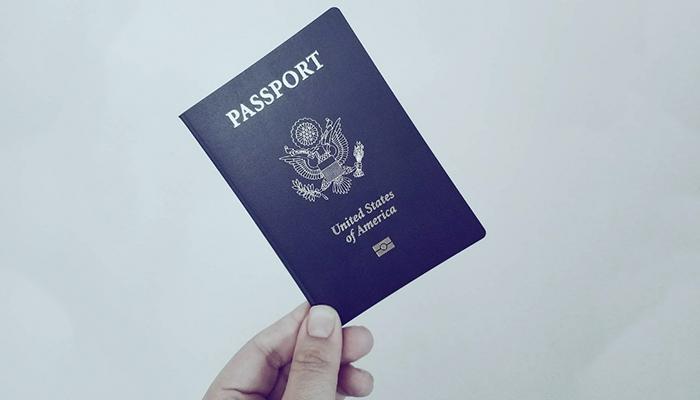 Challenges
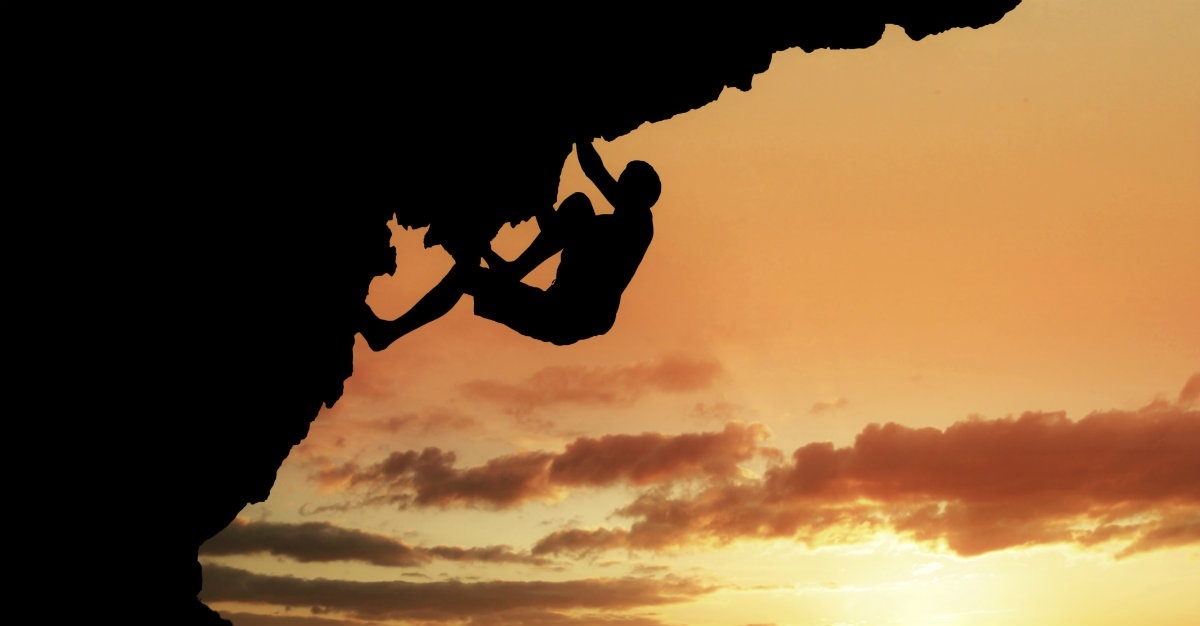 Customer Flow 
Collaborations 
Growing the market (IU)
Staffing
Questions?
Paul Butler
IU OIS, Director for Administration & Finance
Phone: 812-855-9073
Email:  pabutler@iu.edu 

Larry Phu
UT Austin, Director of Financial & Business Services
Phone: 512-471-2450
Email: Phu@austin.utexas.edu
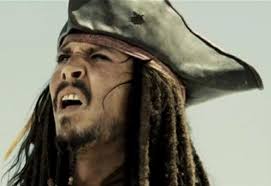 [Speaker Notes: Add questions slide with contact info]